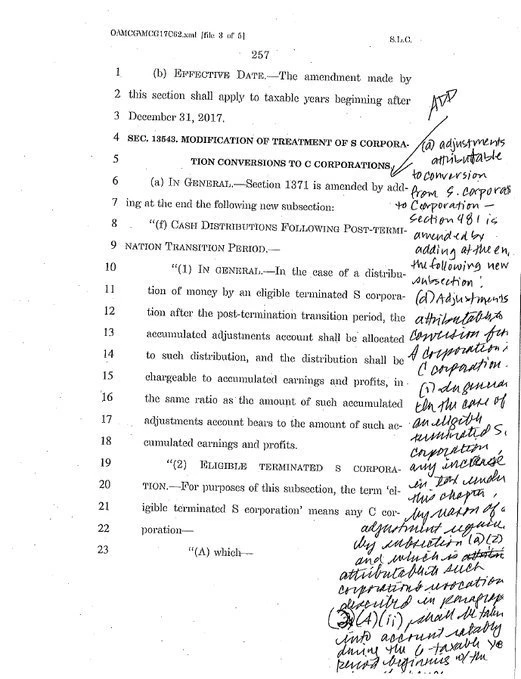 Last year, on a party line vote,
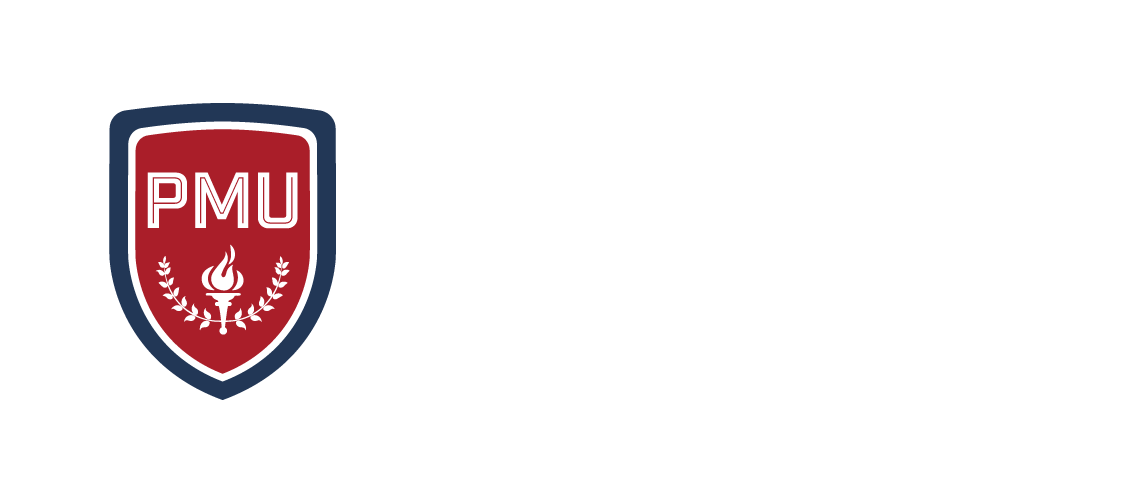 The NEW Republican Tax Code deliberately and permanently
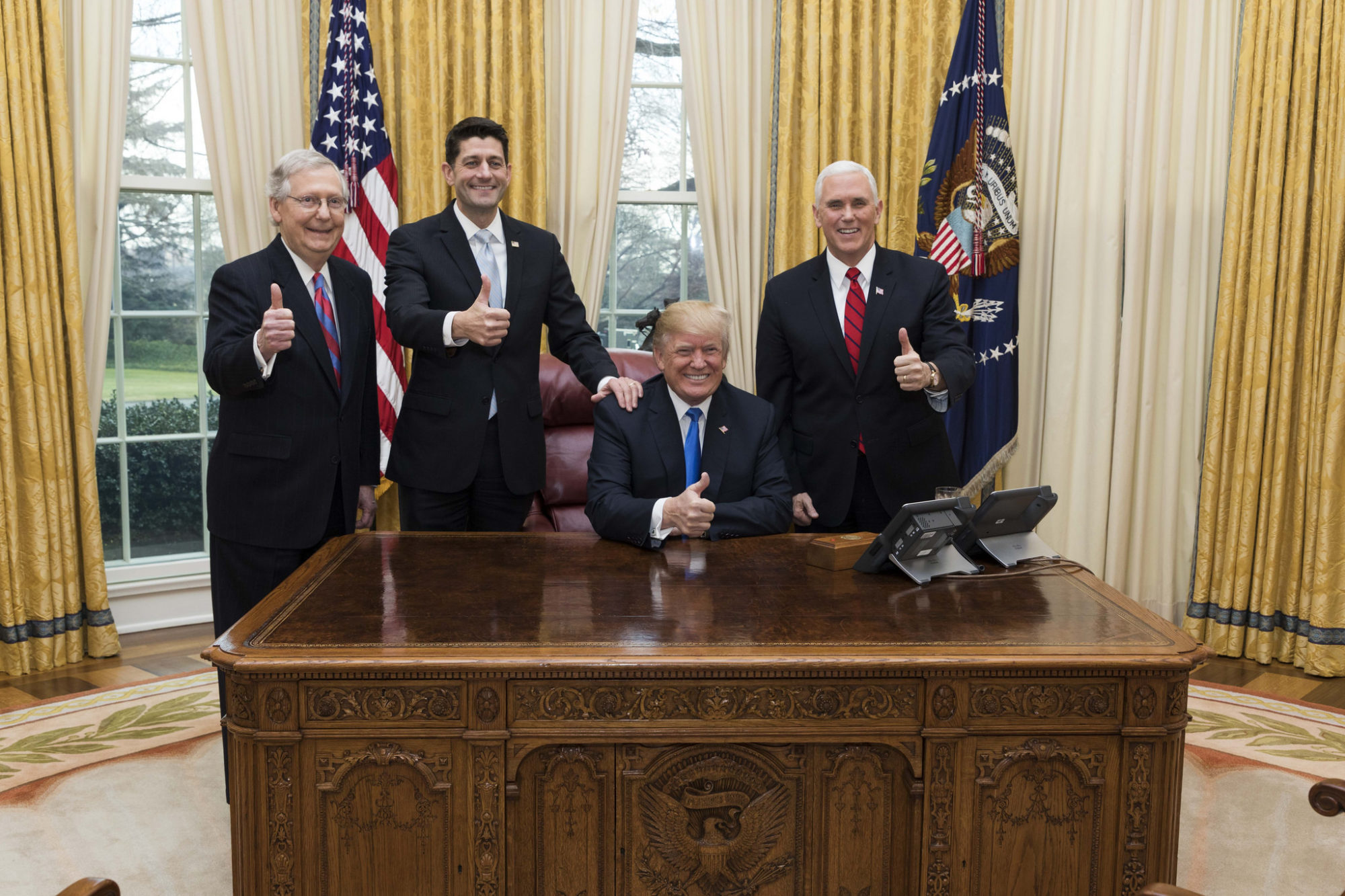 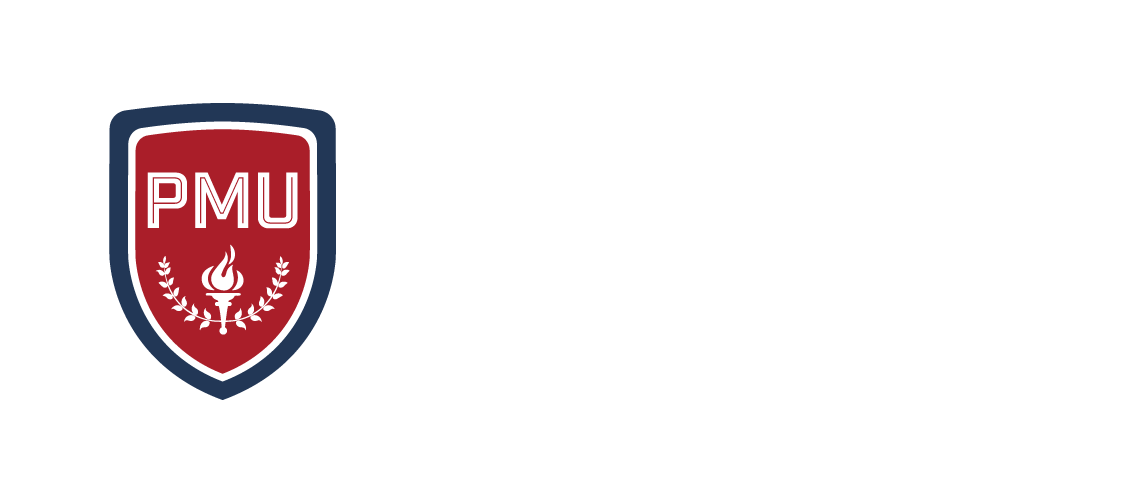 IT WAS A PAYOFF
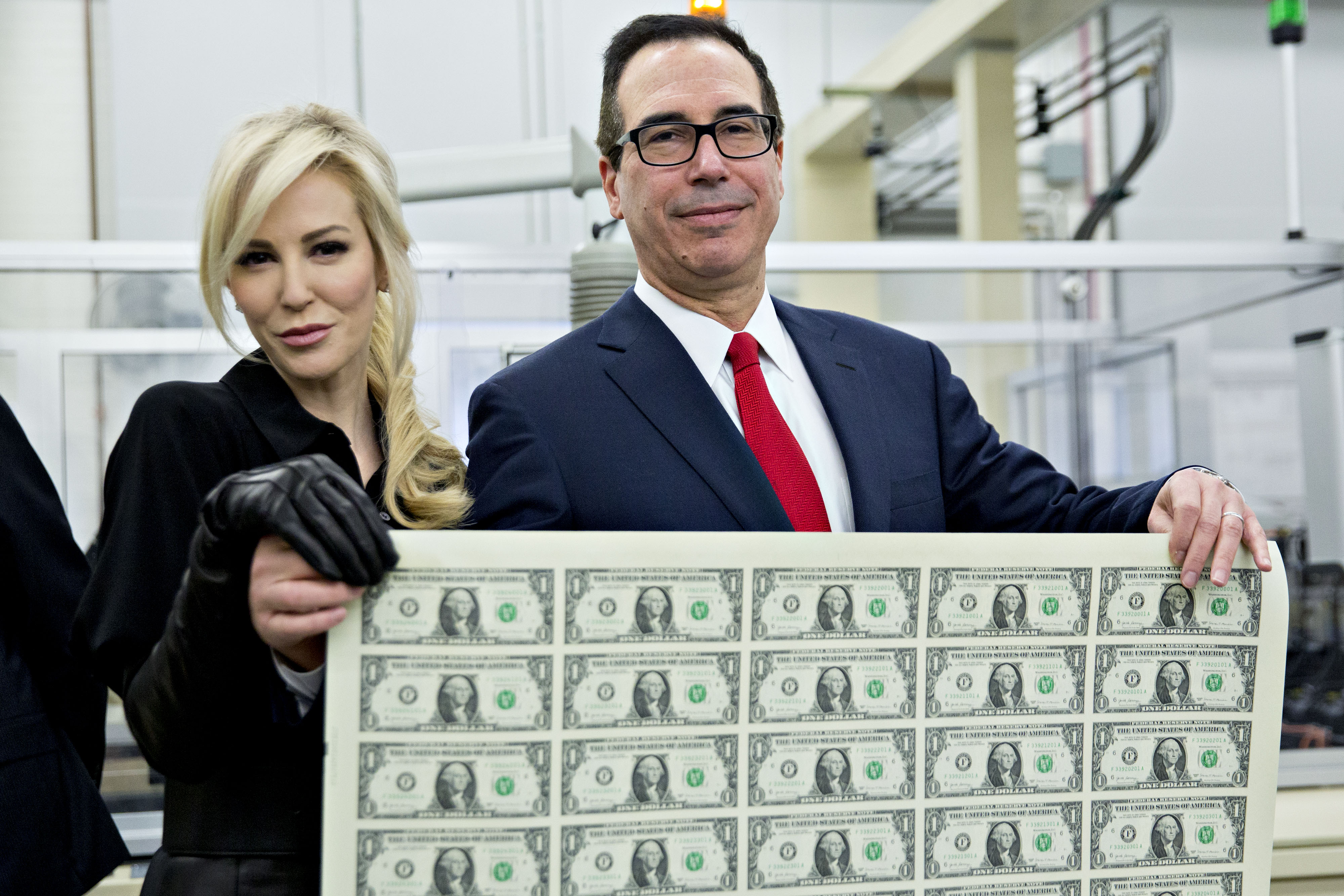 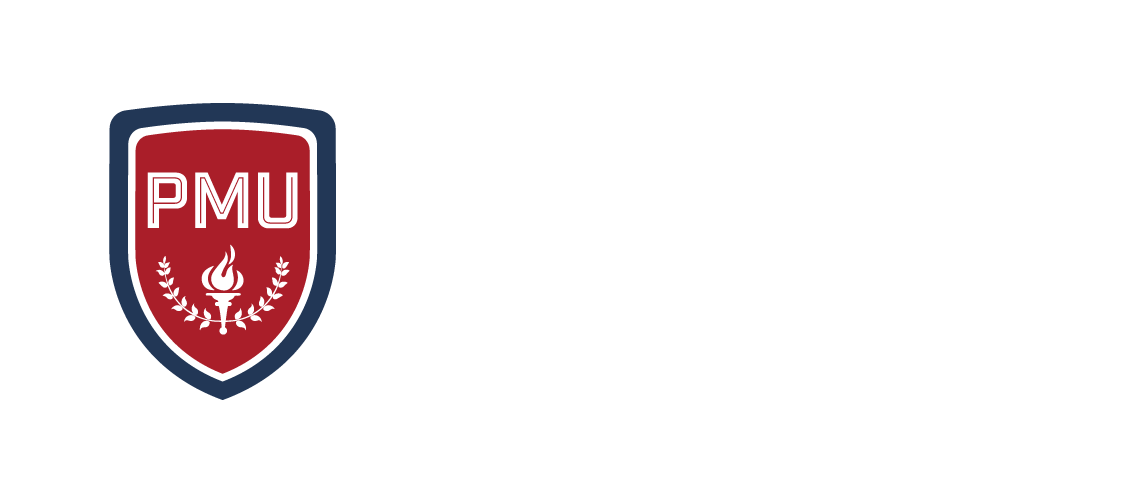 $70 Billion
$67.5
Billion
329 times
$205
Million
0
Their Political 
Contributions
Their Estate
Tax Cut
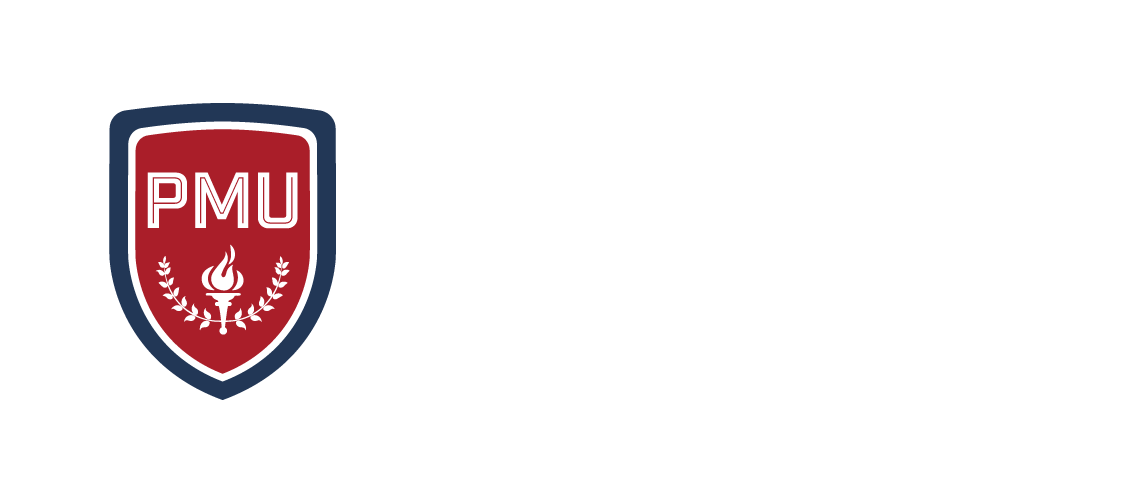 Who are these donors?
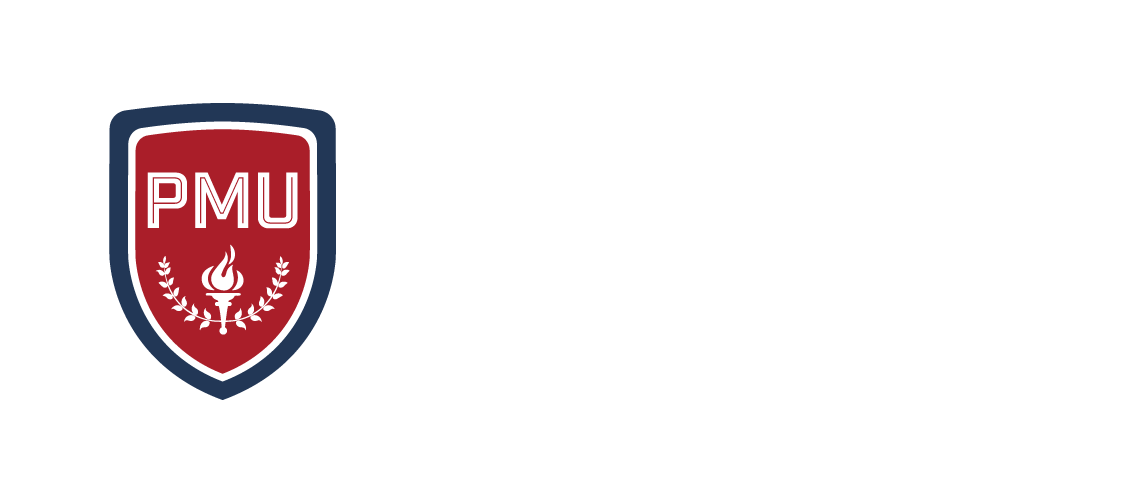 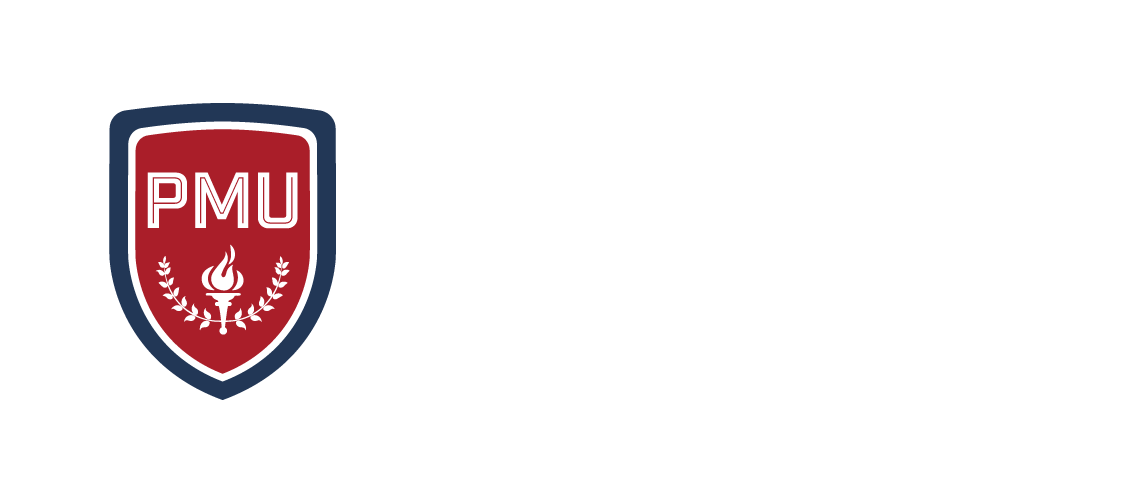 The tax code already favored Wall Street investors, the rich and their heirs
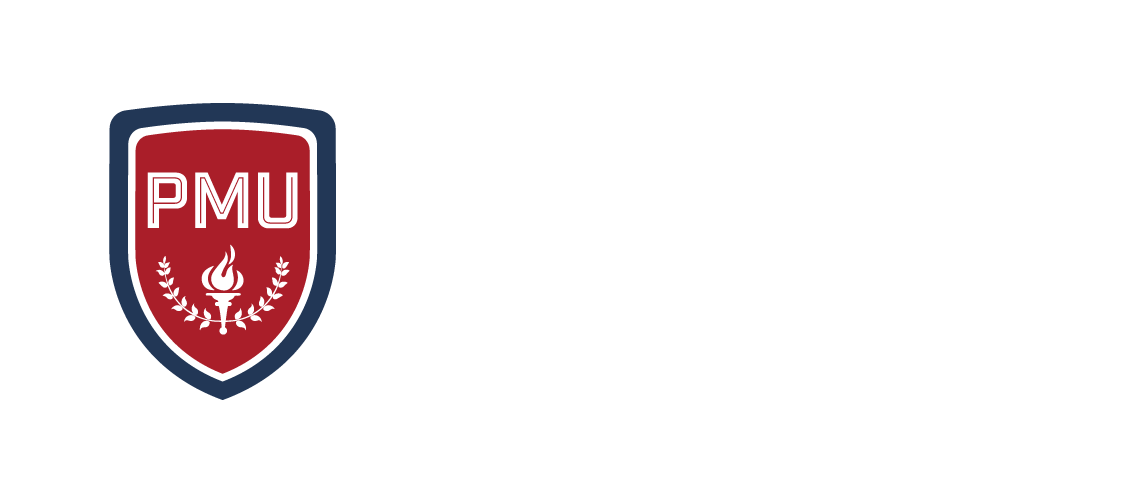 It values people who make money off investments
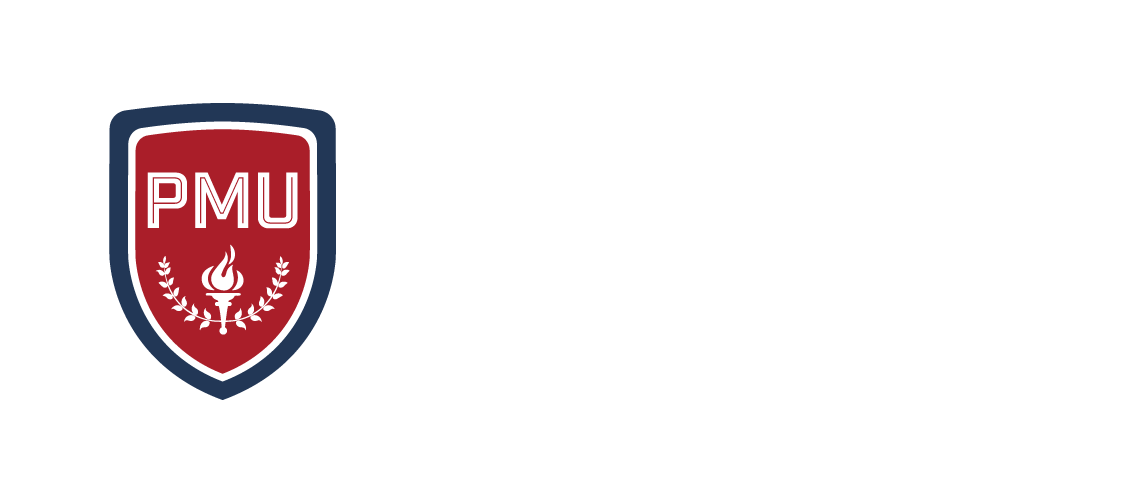 It allows wealthy heirs to inherit millions
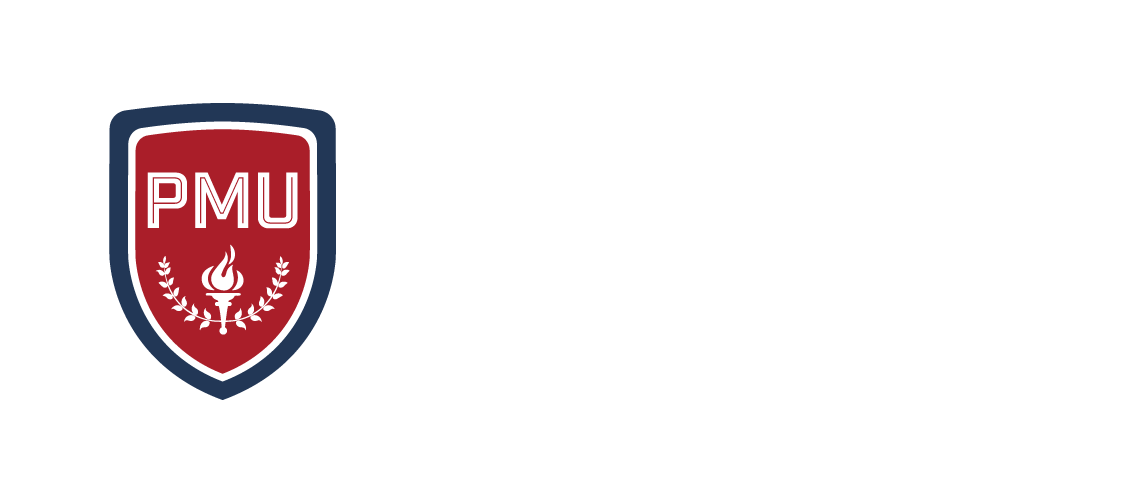 The Pass-Through Deduction is a PASS-THROUGH DODGE.
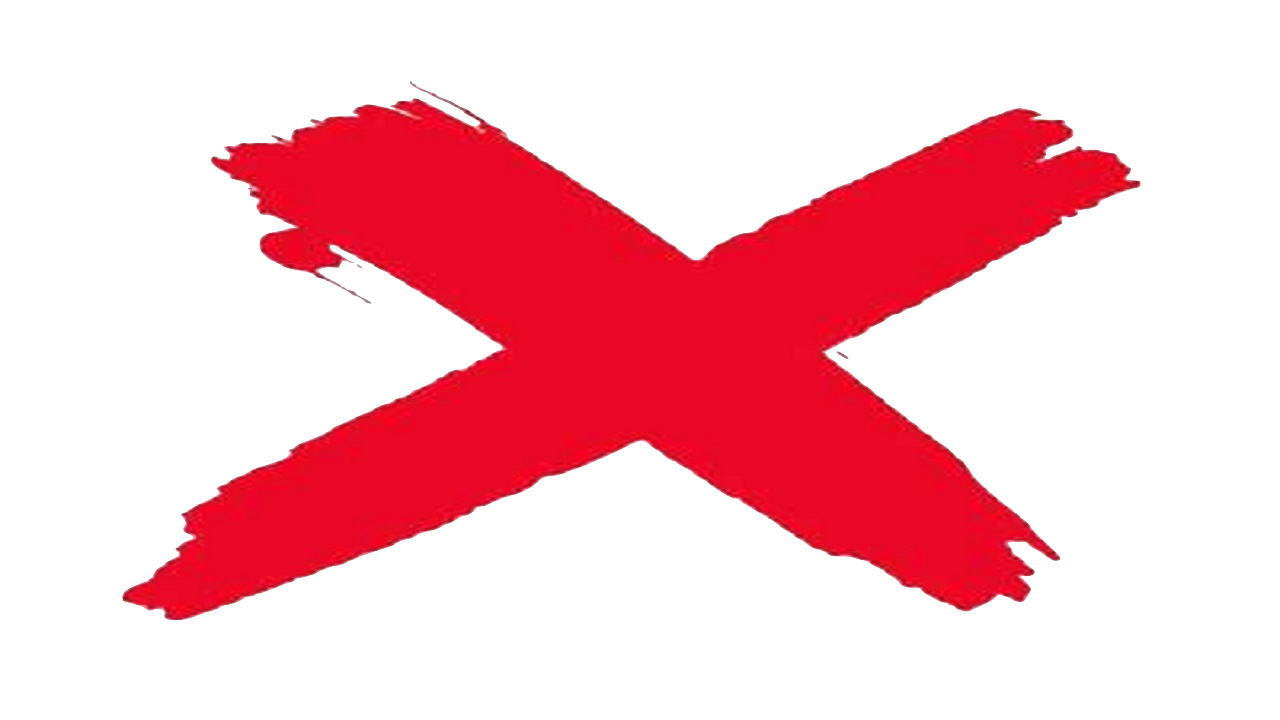 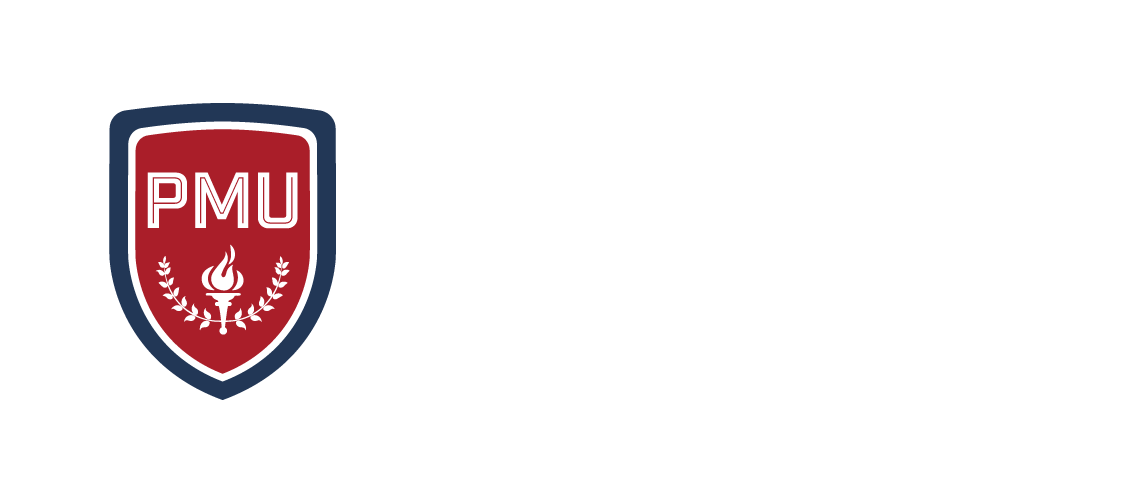 The centerpiece of the new tax law was a
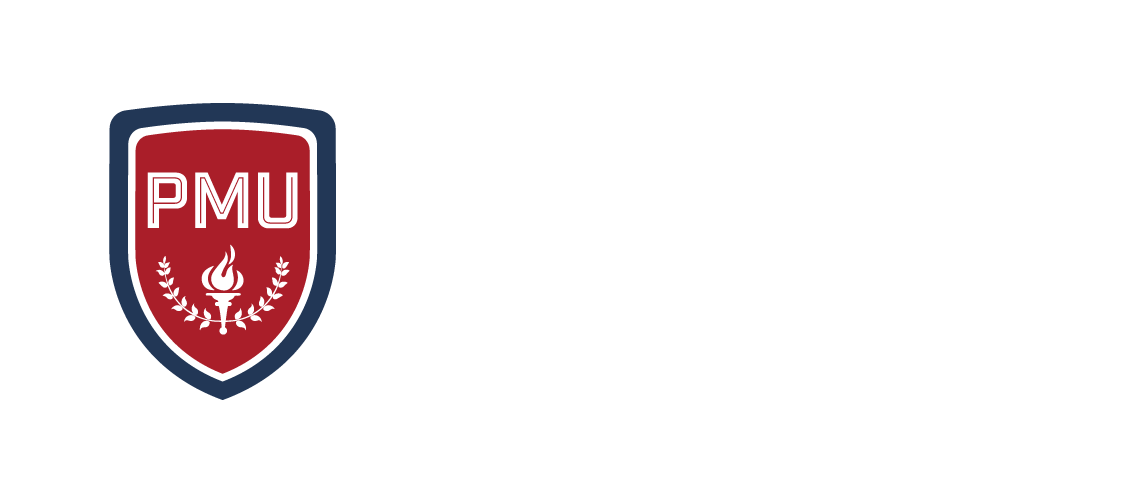 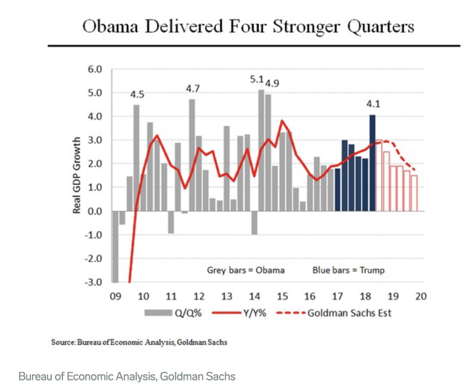 On Growth:
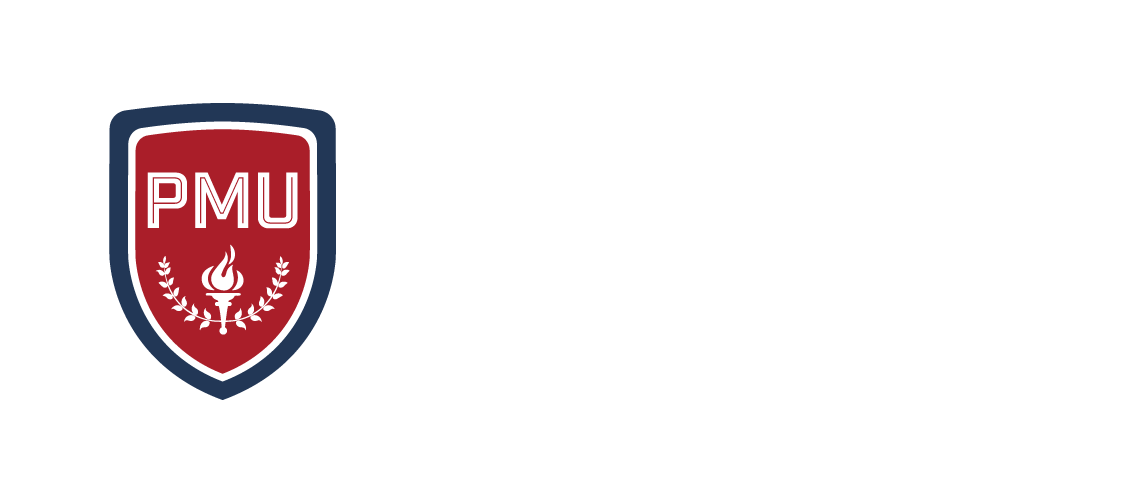 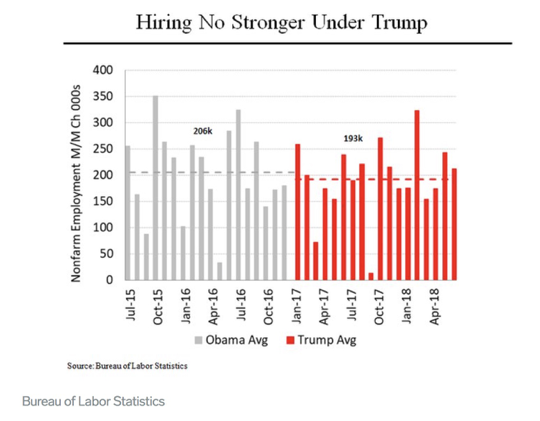 On Hiring:
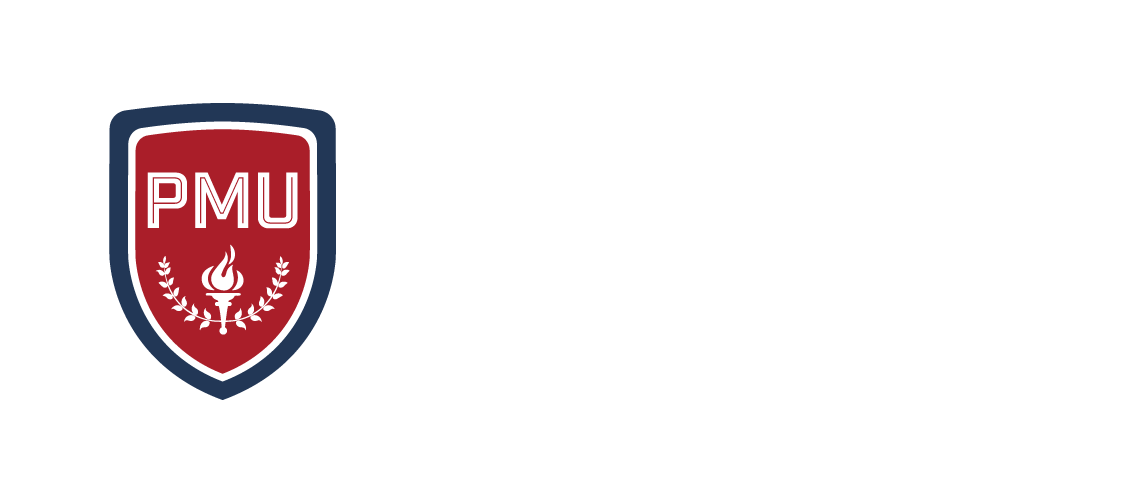 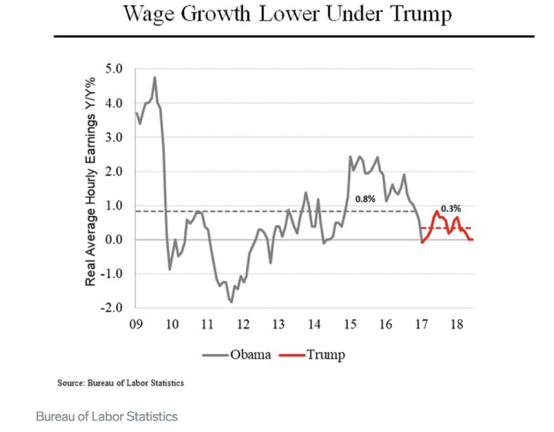 On Wages:
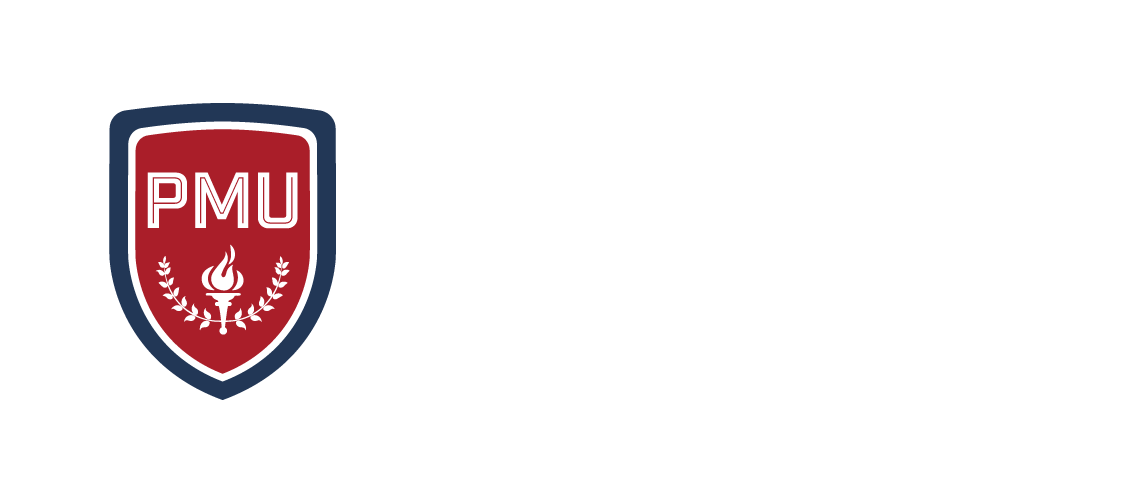 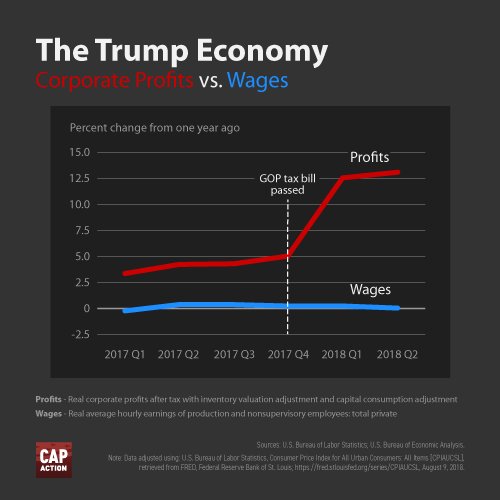 So where’s the money going?
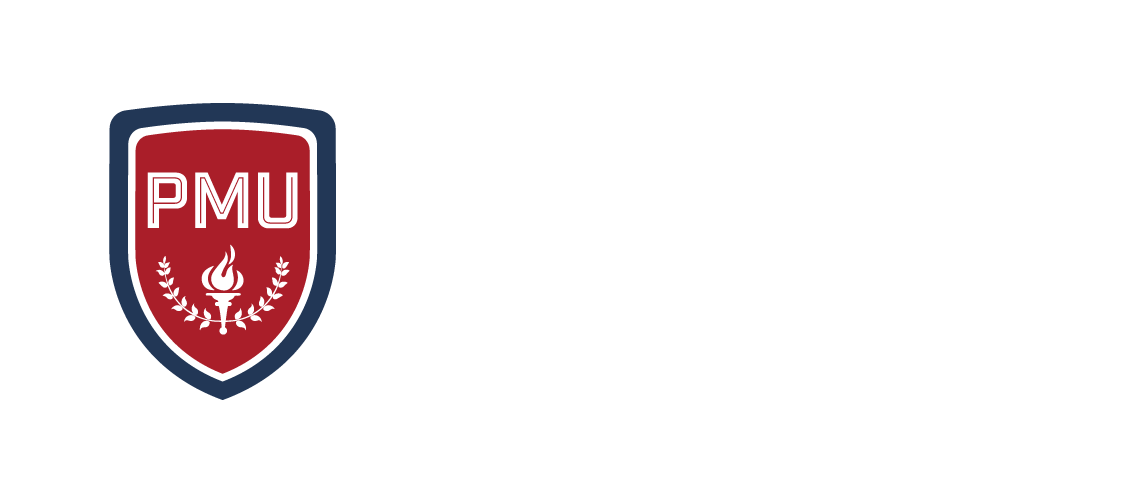 PMUniversity.org
It gives corporations a tax cut to move American jobs overseas
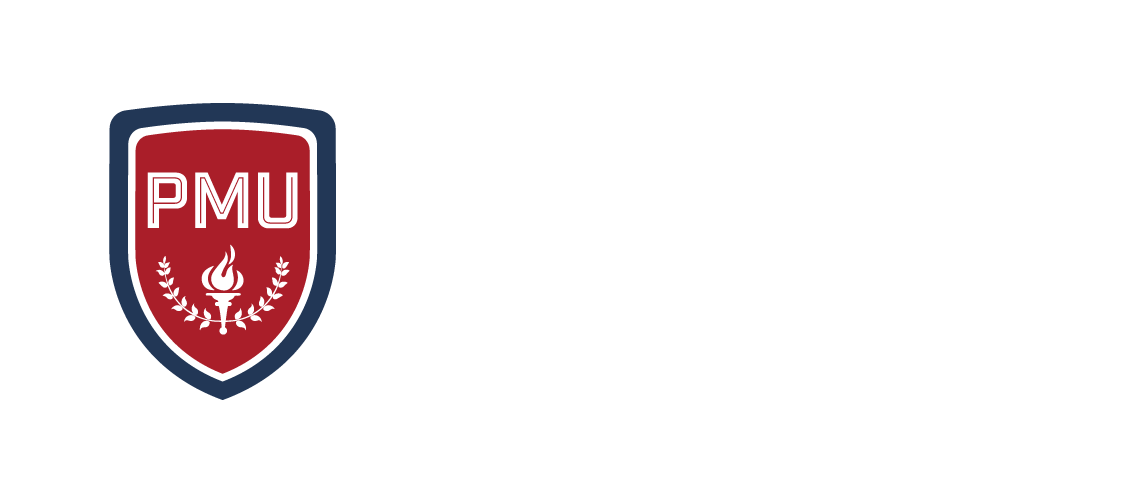 The New Republican Tax Code will cost $1.9 trillion.
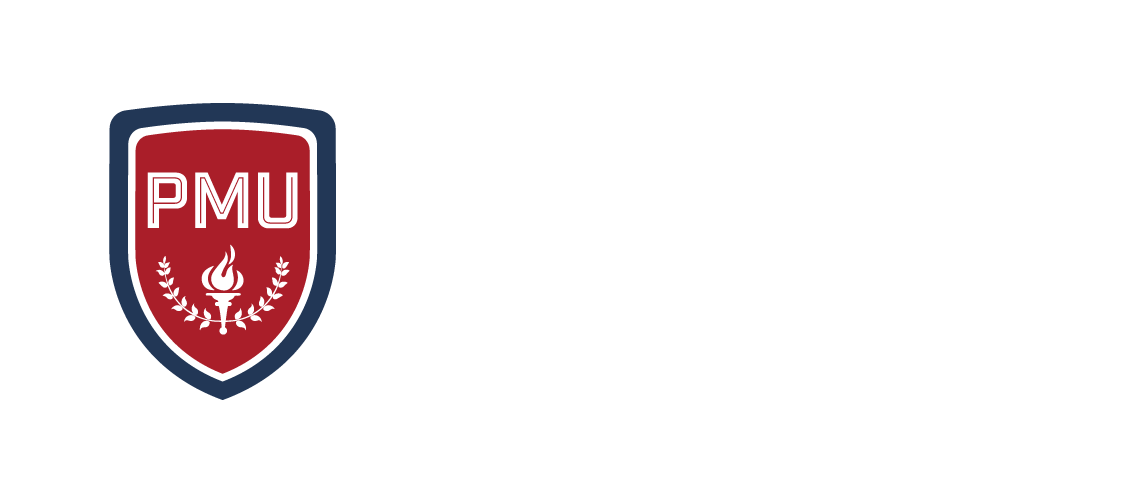 By cutting your healthcare.
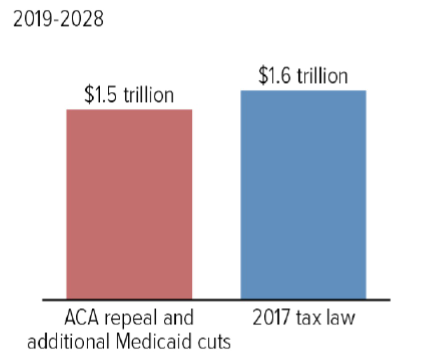 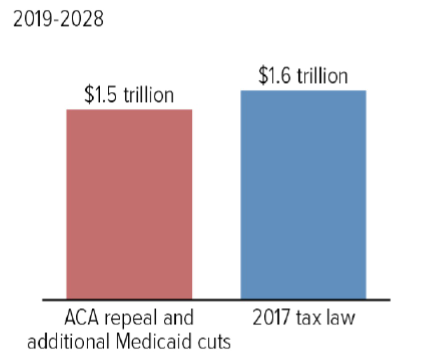 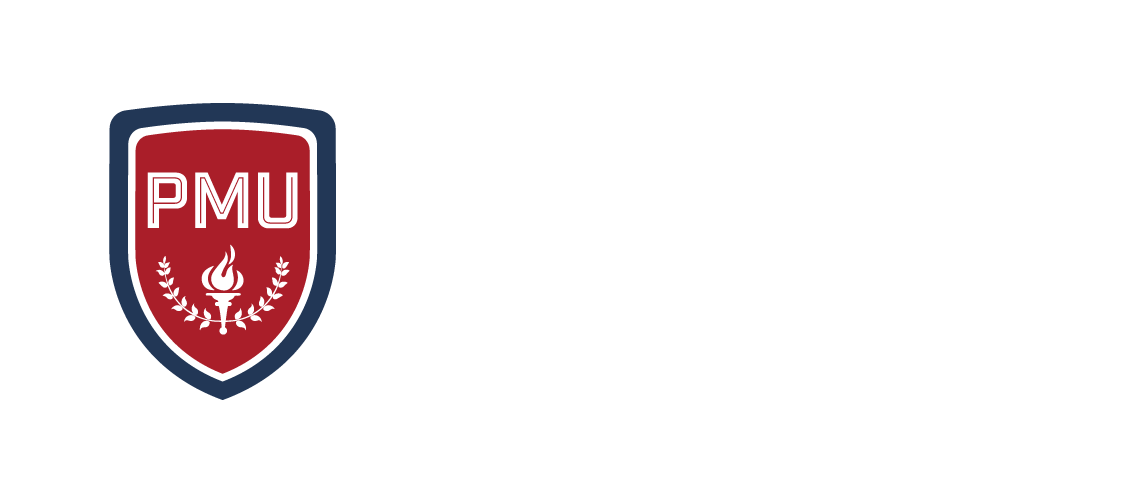 By eliminating the ACA’s individual mandate.
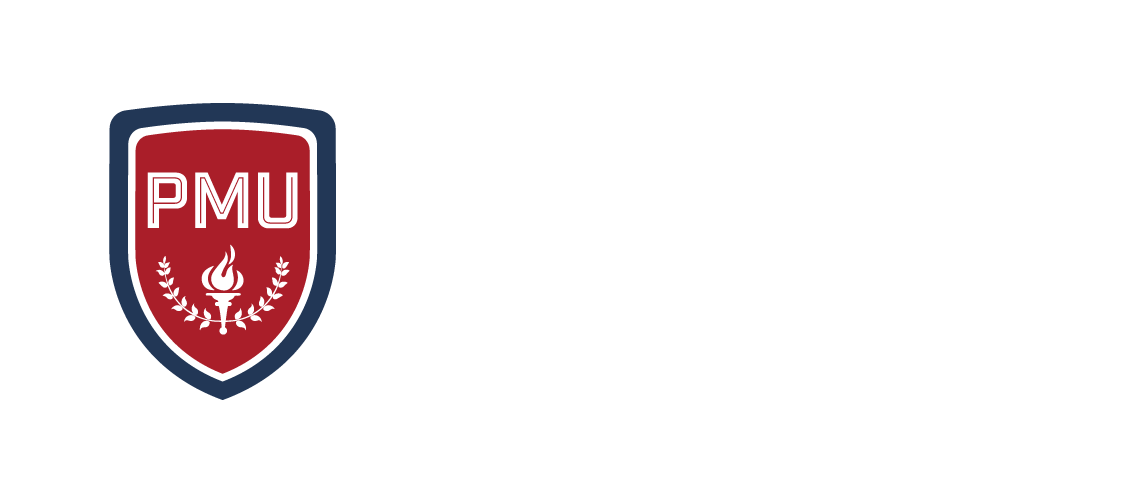 Republicans will use the deficit as an excuse to cut the social safety net
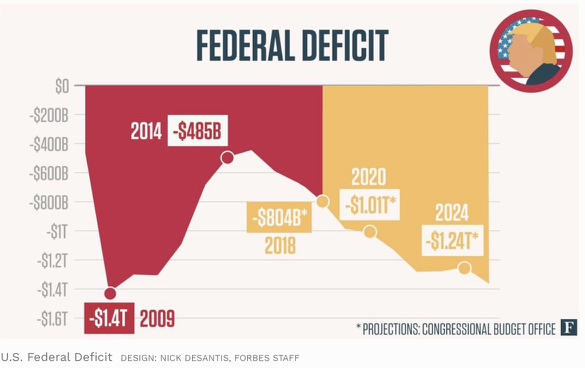 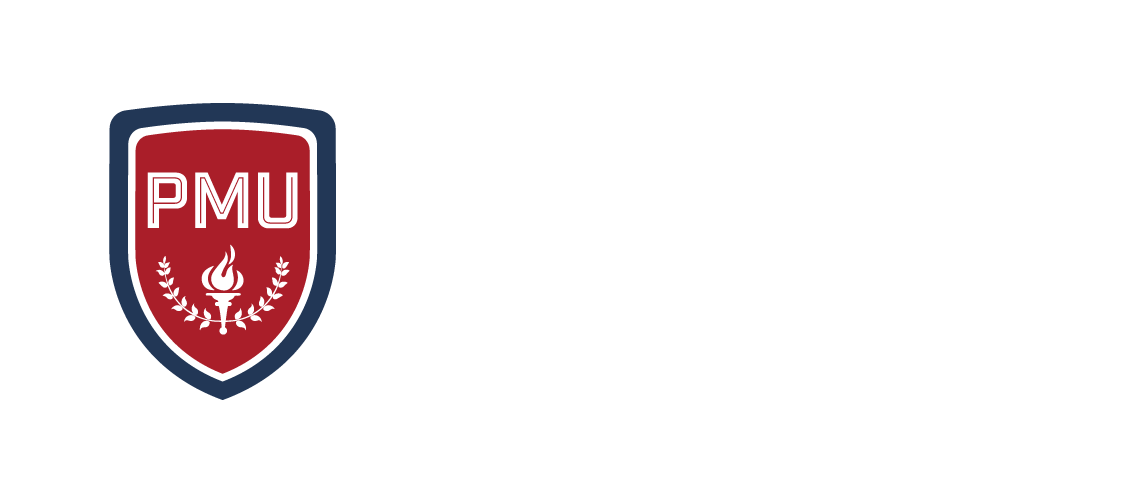 Through $1.4 trillion in unfunded and decaying infrastructure that we “can’t afford” to fix.
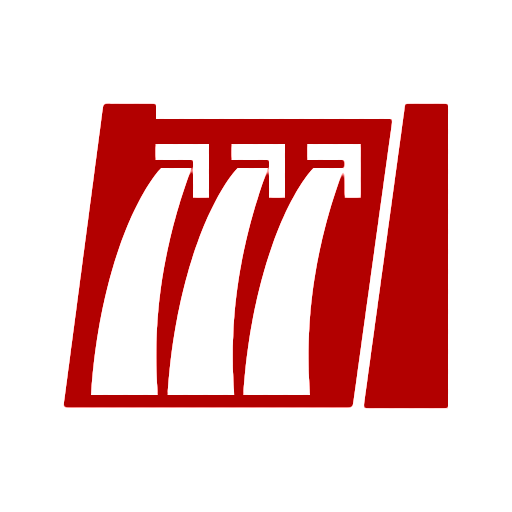 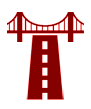 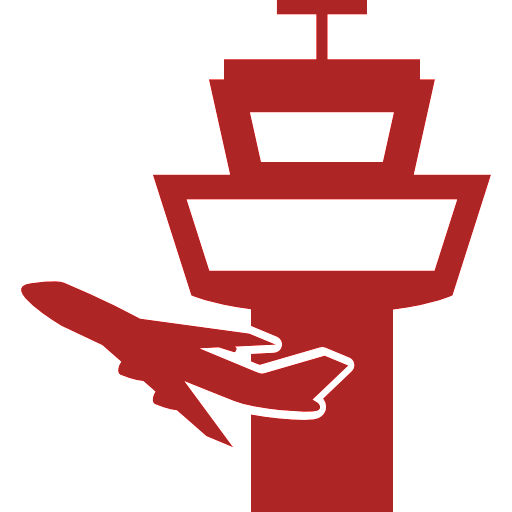 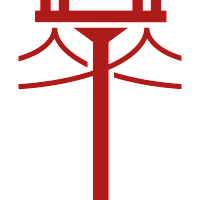 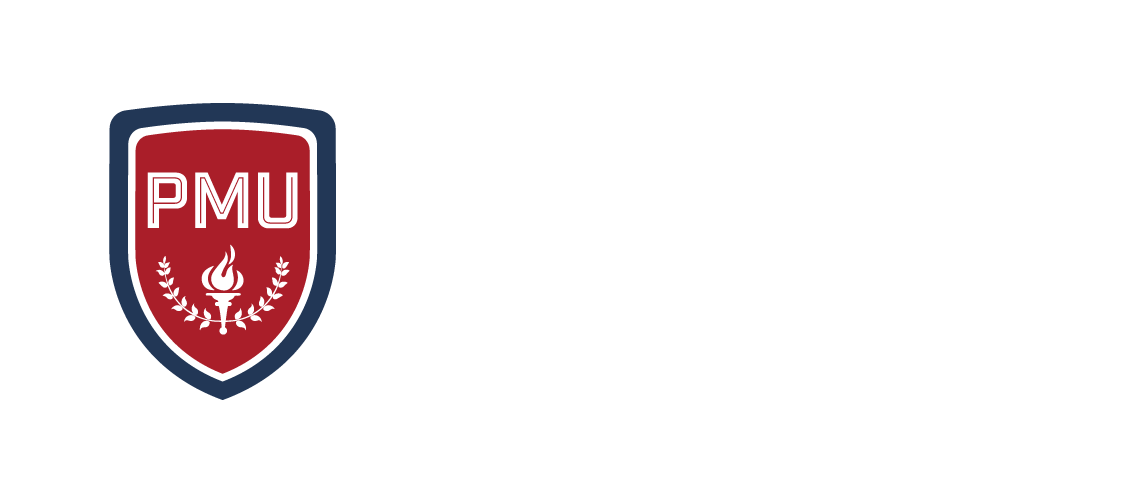 “This costs every American family $9 each day.”
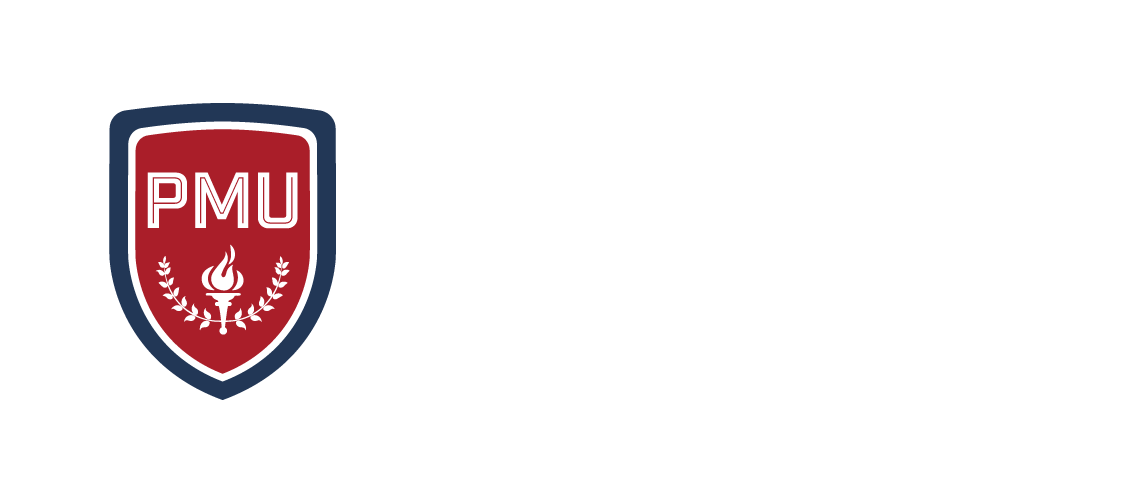 And that is why the New Republican Tax Reform is
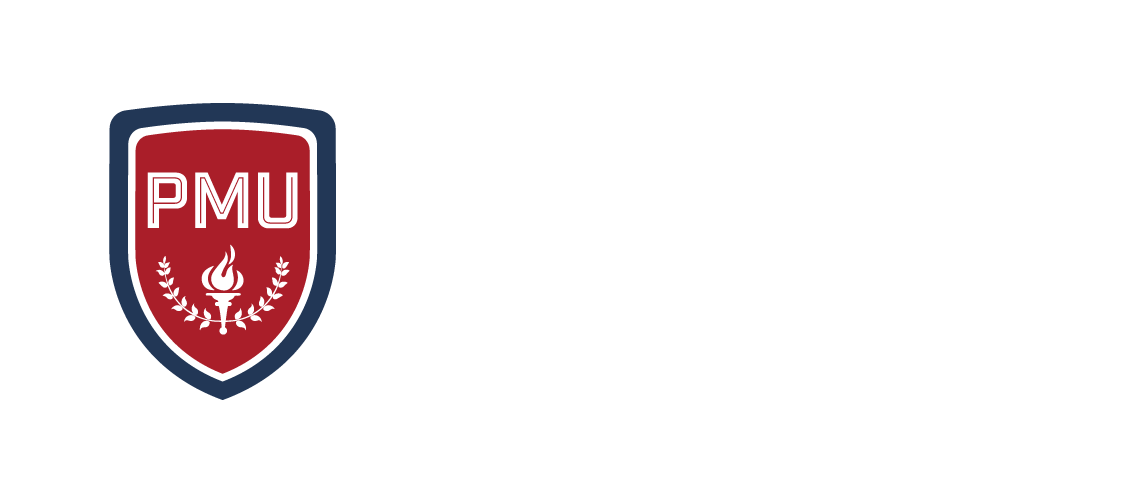 For more information, visit Patriotic Millionaires University
PMUniversity.org
Polling, ”Tax Basics”, Sample Stump Speech, PROVEN overperforming viral content 
Request a PM to speak
“Office Hours” are all the time – we are here to HELP. Please call of email with any questions
If you haven’t applied for an endorsement yet, you can still submit an application through the PMU website
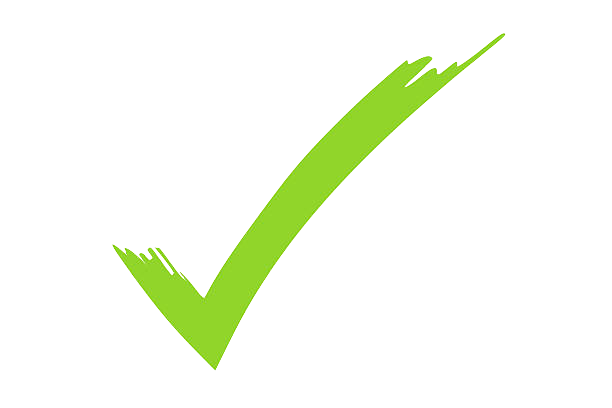 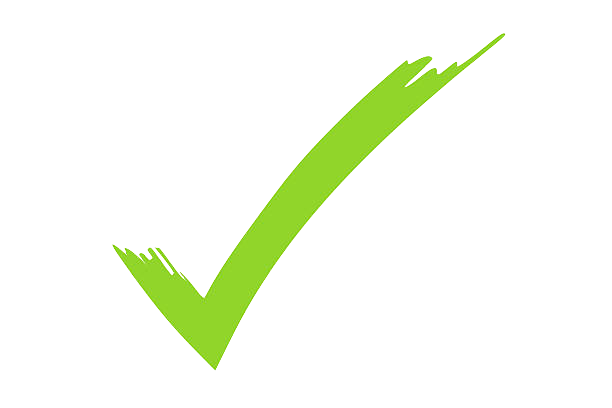 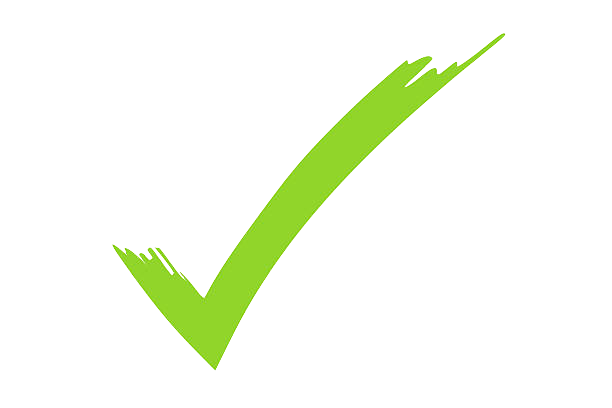 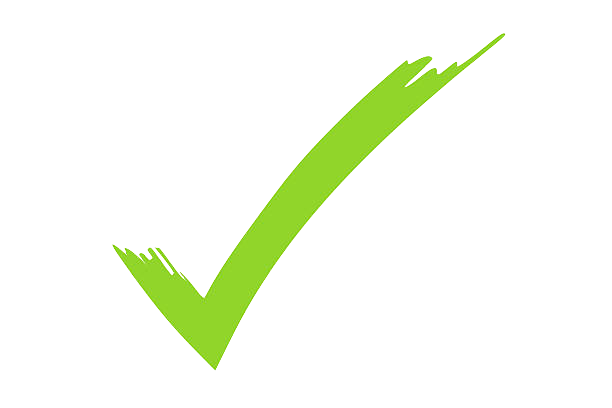 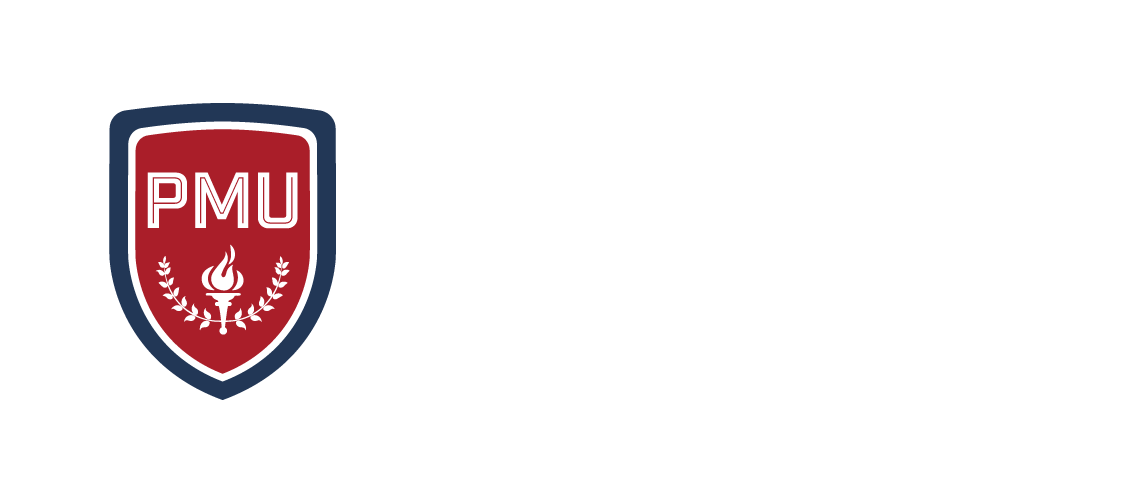 [Speaker Notes: PMUniversity.org has everything mentioned in this presentation in much more depth, and more.]